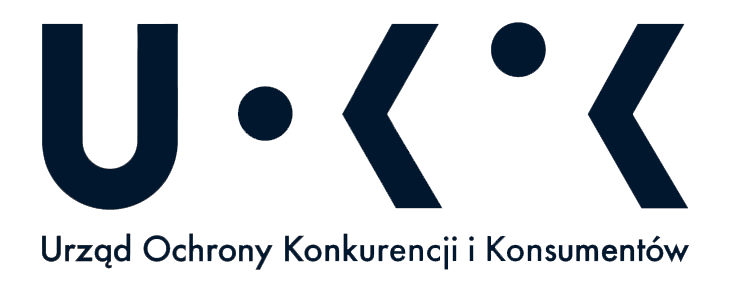 DOMY OPIEKI
Badanie wzorców umownych stosowanych 
w placówkach świadczących usługi 
w zakresie zapewnienia opieki 
osobom niepełnosprawnym, przewlekle chorym 
lub w podeszłym wieku
5 maja 2016
Badanie
prowadzone było od 2014 roku na terenie całej Polski. 
Objęło72 przedsiębiorców i ponad 180 wzorców umów.
W wyniku kontroli UOKiK wszczął 15 postępowań wyjaśniającychskierował blisko 80 wystąpień do przedsiębiorców z wezwaniem do zmiany stosowanych wzorców umów. 
Większość zakwestionowanych postanowień zostało wyeliminowanych.
1.
Możliwość rozwiązania umowy ze skutkiem natychmiastowym
„
W przypadku niewniesienia przez Pensjonariusza opłaty za pobyt w terminie, określonym w §4, Świadczeniodawca uprawniony jest do rozwiązania umowy bez zachowania okresu wypowiedzenia, czyli, ze skutkiem natychmiastowym.
Rozwiązanie umowy z powodu zaległości płatniczych powinno być poprzedzone wezwaniem do zapłaty, wyznaczeniem dodatkowego terminu i pouczeniem o konsekwencji niespełnienia tego obowiązku.
”
83%
skontrolowanych przedsiębiorców
2.
Niezwracanie pieniędzy 
w przypadku niezrealizowania usługi
„
Dom nie przewiduje możliwości zwrotu opłaty za pobyt w przypadku rezygnacji z niezachowaniem okresu wypowiedzenia umowy. Dotyczy to także wypadków losowych bez względu na długość ich trwania np. śmierć.
Usługodawca nie może odmówić konsumentowi lub jego spadkobiercom zwrotu zapłaty za niewykorzystane świadczenia. Może zatrzymać kwotę za rzeczywiście zrealizowane usługi.
”
62%
skontrolowanych przedsiębiorców
3.
Zmiany ceny usługi bez zgody konsumenta
„
Wysokość wynagrodzenia (…) może ulec zmianie, nie częściej niż 2 razy w roku. Zmiana wynagrodzenia następuje od następnego miesiąca po pisemnym powiadomieniu o tym fakcie Zleceniodawcy i nie stanowi zmiany umowy.
Zgodnie z prawem, gdy zmianie ulegają warunki umowy, konsument ma prawo ją wypowiedzieć lub nie zaakceptować nowych zasad i oczekiwać od przedsiębiorcy jej wykonywania na wcześniej ustalonych warunkach.
”
51%
skontrolowanych przedsiębiorców
4.
Wyłączanie odpowiedzialności 
za szkody na osobie
„
Dom nie prowadzi opieki indywidualnej w związku z tym nie opowiada za upadki Mieszkańców oraz za inne urazy wynikłe na skutek samowoli podopiecznego.
Prawem konsumenta jest możliwość ubiegania się o rekompensatę za poniesioną szkodę. Przedsiębiorcy nie wolno wyłączać odpowiedzialności za szkody na osobie.
”
20%
skontrolowanych przedsiębiorców
5.
Wygórowane kary umowne
lub odsetki
„
W przypadku niewykonania tego obowiązku Zleceniodawca i Mieszkaniec zobowiązują się solidarnie do zapłaty kary umownej w wysokości 150 zł za każdy dzień opóźnienia.
Za opóźnienie w dokonaniu płatności przedsiębiorca może pobierać opłaty dodatkowe – jest to zgodne z prawem. Opłaty te jednak nie powinny być nadmiernie wygórowane.
”
17%
skontrolowanych przedsiębiorców